Digital Video Compression:A Primer for Law Enforcement
Howdy PierceManaging Partner
August 25, 2011
A copy of this presentation is available at www.cardinalpeak.com/DSI-2011.html
[Speaker Notes: How Digital Video Compression Works: A Primer for Law Enforcement

How does digital video compression work?  How are predicted video frames computed?  What does it mean that compression is "lossy," anyway?  Howdy Pierce, Managing Partner at Cardinal Peak, will address the theory behind video compression.  This discussion will also address questions about reliability of digital evidence and how to explain your digital evidence in court.  Mr. Pierce has been involved in designing digital media compression systems since 1995 and has deep technical expertise.]
About Me
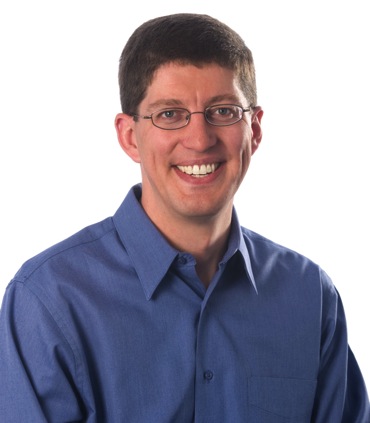 I’m a software engineer!  
… and therefore not a lawyer
I’ve been working on digital media compression since 1995 
Primarily video compression
Managing Partner of Cardinal Peak
Manufacturer of CaseCracker Interview Management system, used to digitally record custodial interrogations
Overview
Overview of how image and video compression works
Discussion of issues specific to law enforcement
The take-home message
There is unnecessary fear around digital video compression when used in a legal setting
Technical terms like “lossiness” and “prediction” have caused a PR problem!
These terms have precise technical meaning that differs from their everyday meaning
They are not scary concepts
Bottom line: 
Digital video compression works
Nobody finds someone else’s kids in their vacation videos!
Time to get Nerdy!
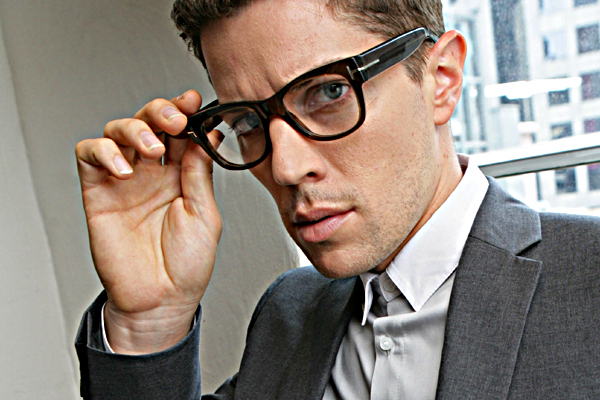 How does compression WORK?
Disclaimer
“Teaching is like telling a smaller lie every day.”
– some guy on the Internet
I’ve simplified a lot in what follows
Trying to strip the concepts down to the essentials
Reality is more complex, but not in ways that really matter
Analog Signal
A signal is represented by a continuous waveform


Nature is analog!
It’s difficult to store, transmit, search analog signals
Examples of analog media:
	Old-fashioned “analog” TV, and VCR tapes (video)Film (photos)Records and cassette tapes (audio)
Digital Signal
A signal can be turned into numbers by sampling:


The more frequent the samples, the closer the digital representation will match the original analog signal
With sufficient sampling frequency, this is normally considered to be a loss-less process
Examples of uncompressed digital media include
	CDs (audio)	RAW images from DSLRs (photos)
7  8  9 10 10 8 4   1 -1  1  5 …
Digital Compression
Uncompressed digital files are HUGE!
100 MB	= < 10 minutes of CD-quality audio	= <   7 “five-megapixel” images	= <   7 seconds of standard def video
To make storage and transmission economical, compression ratios of 100-to-1 (or more!) are needed
In order to achieve these ratios, lossy compression is used
Examples of compressed digital media include
	JPEGs (images)	MP3 and AAC files (audio)HDTV, Blu-ray, DVD (video)	Cell phone calls (audio)
[Speaker Notes: We use lossy algorithms every day]
What does “Lossiness” Mean?
A compression algorithm is “lossy” if you don’t get back exactly the same thing you put in:



With modern algorithms, the lossiness is usually not noticeable, subjectively
Digital Source File
Digital Output File
Encoding (Compression)
Decoding (Decompression)
Where does lossiness happen?
4 areas where lossiness enters the picture:
Common Open-Standard Codecs
Video and Image Compression
Most common forms of video and image compression have the same central concept
JPEG and “motion JPEG”
MPEG-1
MPEG-2
MPEG-4
H.264
Obviously, there are differences too
The MPEG and H.264 use inter-frame prediction, which we will address later
Video and Image Compression
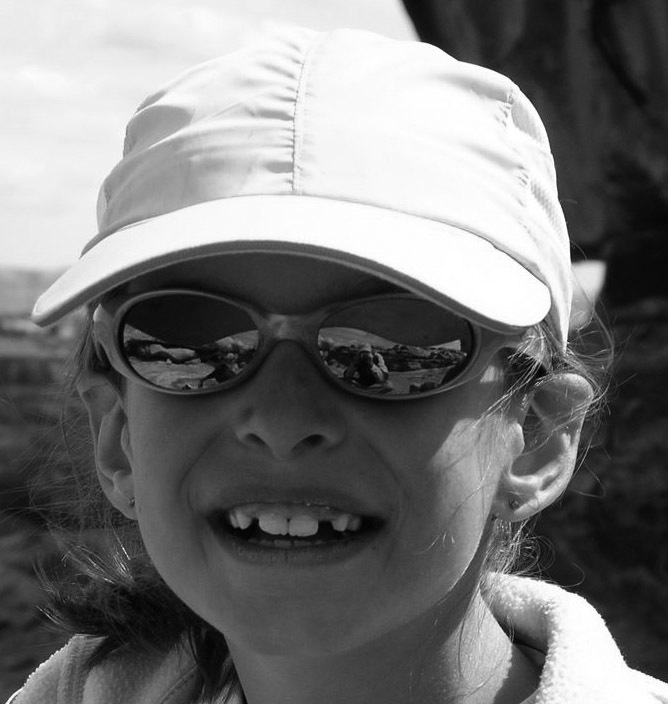 8x8 block
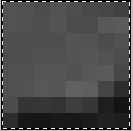 Video and Image Compression
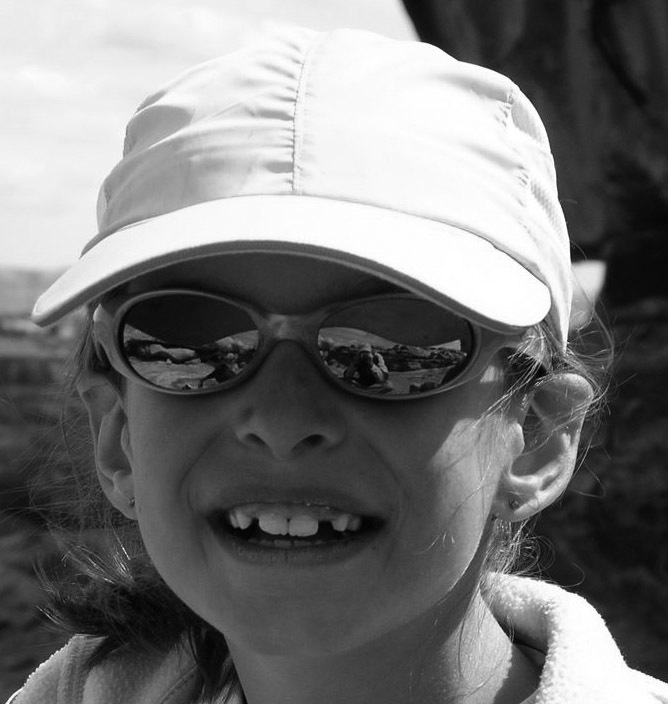 8x8 block
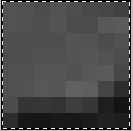 Source Matrix
How Many Bits?
Source Matrix
How many bits should it take to code this block?
The naïve answer: 
8 × 8 = 64 values, at 8 bits each, or 512 bits
3 Key Steps of Image Compression
DCT
Quantization
Entropy Coding
coded data
8x8
block
Discrete Cosine Transform
Quantization
Entropy Coding
Discrete Cosine Transform
Transforms one matrix into another matrix
Reversible & lossless
The transformed matrix has some interesting properties
Most information represented in the low-order coefficients
Discrete Cosine Transform
Source Matrix
DCT
Increasingly higher frequencies in horizontal domain
the “DC coefficient”
(avg of initial matrix)
Increasingly higher frequencies in vertical domain
DCT Coefficients
3 Key Steps of Image Compression
DCT
Quantization
Entropy Coding
coded data
8x8
block
Discrete Cosine Transform
Quantization
Entropy Coding
Quantization
256
Quantization is the lossy step in image compression
Instead of using 8 bits to accurately represent values on the original line…
…we round the values to the nearest plateau, and then represent this in 4 bits.
But we’ve lost the ability to accurately reconstruct the original values, because of rounding!
0
Why quantization is OK
66%
69%
In practice, human perception is not that precise!
We can tolerate some rounding without noticing
Even if quantization becomes noticeable, it doesn’t change how we interpret the image
After Quantizing
DCT Coefficients
Quantization
This is the data we need to transmit to the decoder
Quantized with MPEG-2 weighting matrix and scale=8
Reversing the Process
Recovered Output (q=8)
Original Source Matrix
DCT
Quantization
(q=8)
Inverse Quantization
Inverse DCT
How Lossy Is It?
Recovered Output (q=8)
Original Source Matrix
Error Matrix
Sum of Squares of error matrix: 4335
How Lossy Is It?
Recovered Output (q=8)
Original Source Matrix
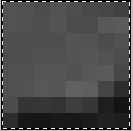 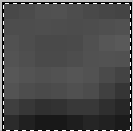 3 Key Steps of Image Compression
DCT
Quantization
Entropy Coding
coded data
8x8
block
Discrete Cosine Transform
Quantization
Entropy Coding
Run-Length Coding
Quantized data with MPEG-2 weighting matrix and scale=8
Apply a zig-zag scan pattern:
			86, 1, 7, 5, -1, 0, 1, 0, 0, 2, -1, 1, 0, -1, 0, 0, 0, 0, -1, 0, 0, …
Note that there are a lot of runs of zeros!
Break into “words” of X zeros, followed by a coefficient
Run-Length Coding
86, 1, 7, 5, -1, 0, 1, 0, 0, 2, -1, 1, 0, -1, 0, 0, 0, 0, -1, 0, 0, …
The DC coefficient (86) is sent directly 			= 8 bits
Remaining coefficientsare sent as 10 “words”, plus a special end-of-block word
MPEG-2 Huffman Table
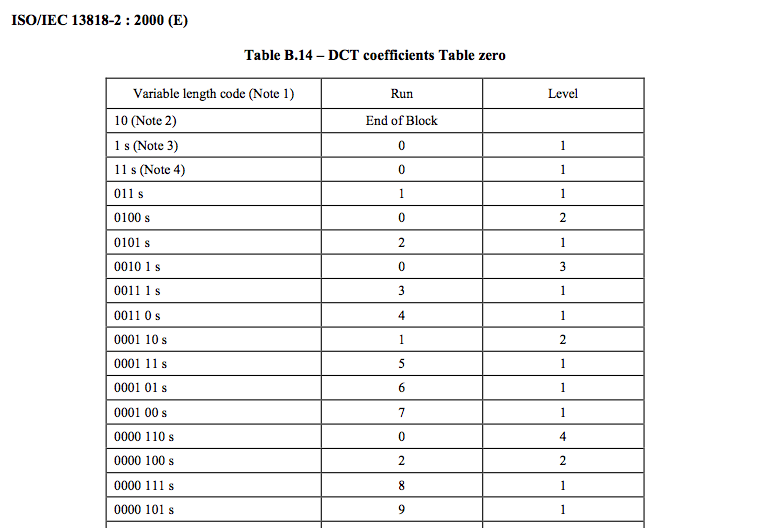 Run-Length Coding
Applying the MPEG-2 Huffman code to this set of words, we consume 52 bits


So, we code the entire 8x8 block in 60 bits!
To Recap…
Everything we’ve discussed until now is applicable to both video and still images
These techniques take advantage of spatial redundancy – the likelihood that pixels are similar to their neighbors
In video, there is also temporal redundancy
The likelihood that pixels are similar to previous & successive frames
The term for what I’m about to discuss is motion compensation – also known as prediction
Here’s an example
Video basics
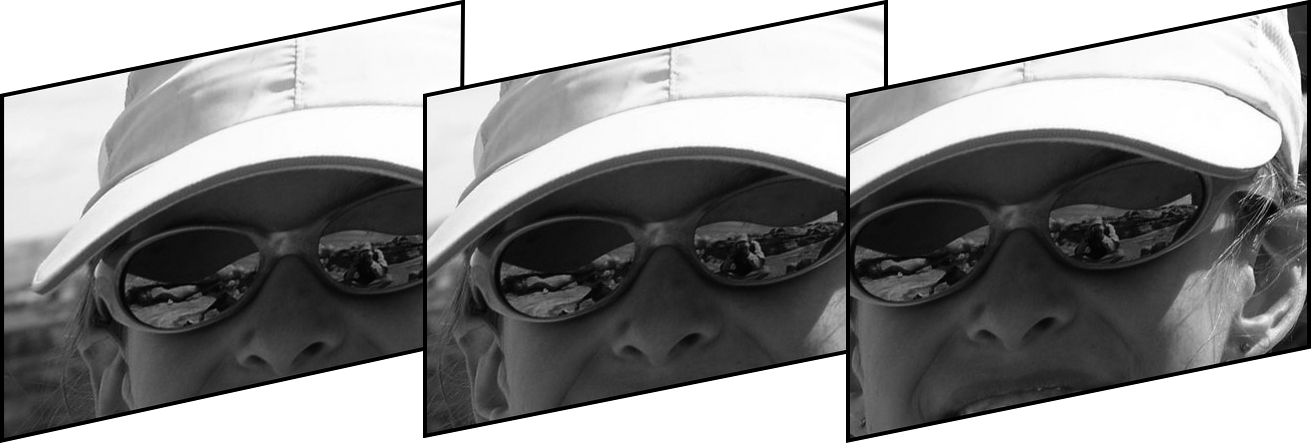 Video is a succession of images
Normally displayed at 30 frames per second in the US
Similar blocks tend to appear in successive images
Not always identical
Not always in the same place
Motion Compensated Prediction
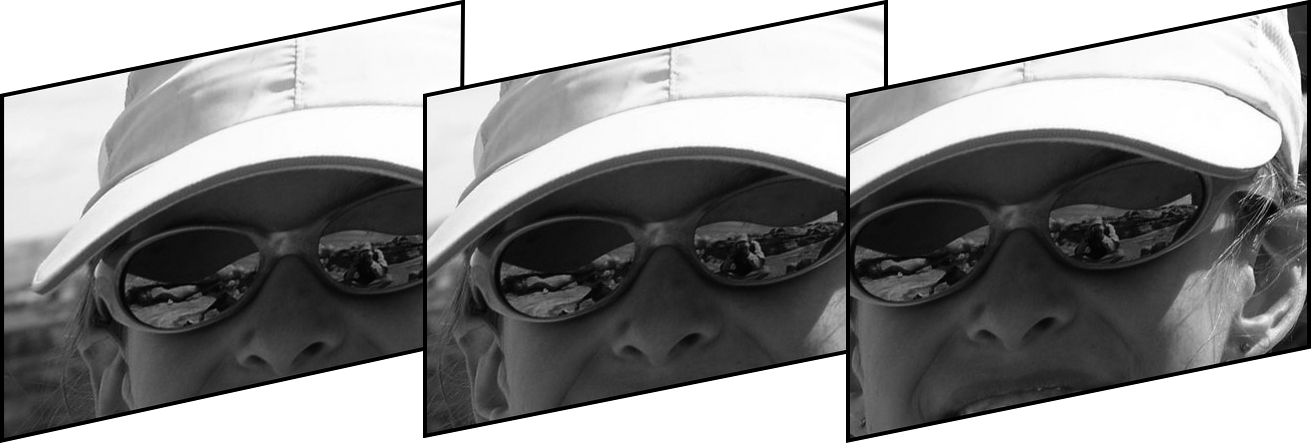 We can save bits by
Sending the offset, as a vector (the “prediction”)
Coding the difference between the predicted & actual blocks
If the prediction is good, then the difference matrix is made up of small numbers
Therefore it shouldn’t require too many bits to send
The Difference Matrix
The “difference” between the predicted and actual blocks is (again) a matrix
This difference is coded just like the original picture:


Thus, there is again imprecision owing to quantization
DCT
Quantization
Entropy Coding
coded data
difference
block
More vocabulary: I, P, and B frames
MPEG introduced the concept of I, P, and B frames





In H.264 this has mostly been obsoleted by even more complexity
Overview
Overview of how image and video compression works
Discussion of issues specific to law enforcement
Issues for Law Enforcement
Three issues arise with digital compressed media:
How to prove that digital evidence depicts “reality” when it has been compressed with a lossy algorithm?
How to prove that a particular digital file has not been altered since the time of capture?
How to ensure that my files will be readable in 5, 10, 20 years?
Fear, Uncertainty, Doubt: Lossiness
As a society we are getting used to lossy compression:
DVDs
MP3s / iPods
Digital point-and-shoot cameras
The legal question:
Whether a digital file accurately depicts what happened!
So we need to set up systems where we can testify that the file is indeed an accurate depiction
Fear, Uncertainty, Doubt: Lossiness
Federal Rules of Evidence, Article X (Contents of Writings, Recordings and Photographs), Rule 101(1) defines writings and recordings to include magnetic, mechanical or electronic recordings. Rule 101(3) states that if data are stored in a computer or similar device, any printout or other output readable by sight, shown to reflect the data accurately, is an "original". Rule 101(4) states that a duplicate is a counterpart produced by the same impression as the original…by mechanical or electronic re-recording, … or by other equivalent techniques which accurately reproduces the original. And Rule 103 (Admissibility of Duplicates) states a duplicate is admissible to the same extent as an original unless (1) a genuine question is raised as to the authenticity of the original or (2) in the circumstances it would be unfair to admit the duplicate in lieu of the original.
—Staggs, Steven B., “The Admissibility of Digital Photographs in Court”, http://www.crime-scene-investigator.net/admissibilityofdigital.html
Was a digital file altered?
How to prove that a digital file hasn’t been altered after recording
Some vendors (including Cardinal Peak!) offer “checksums” to “prove” that a file hasn’t been altered
These checksums may be helpful but are relatively easy to defeat, and should not be relied on
The only full solution:
Keep your original file in a reliable archive
Ensure that the chain of custody is preserved!
Why checksum systems are oversold
All checksum systems rely on some variation of the following:
Clock Reference
Digital Source File
Magic Formula
Checksum
The problem is that all systems are only as secure as control over the highlighted sections
…and the highlighted sections are in the physical control of the user – meaning YOU – thus subject to hacking
Why checksum systems are oversold
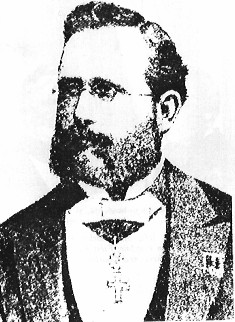 Kerckhoff’s Principle is a fundamental axiom of cryptography:
“A cryptosystem should be secure even if everything about the system, except the key, is public knowledge.”
Checksum systems violate the principle in two ways:
They rely on keeping the “Magic Formula” secret
The key is necessarily stored on the device performing the checksum, and thus discoverable
Auguste Kerckhoffs (1835-1903)
Open Standards
The area of digital media is mostly based on open standards
An Open Standard is one that any vendor can gain access to, on a level playing field
If license fees are involved, they need to be fair
Customers should prefer open standards
Prevents lock-in to a single vendor
Increases likelihood that files will be readable years into the future
Take Away Lessons
Ensure the continuous possession of the unaltered digital file using standard chain of custody procedures
Be able to testify that the digital recording represents a true and accurate version of what really happened
Record important files redundantly, and make sure they are coded using widely available, open file formats
Going back to our three issues…
How to prove that digital evidence depicts “reality” when compressed with a lossy algorithm?
Testify to the true and accurate nature of the recording
How to prove that a particular digital file has not been altered since the time of capture?
Continuous possession / chain of custody
Possibly supported by checksum, but don’t count on it!
How to ensure that my files will be readable in 5, 10, 20 years?
Keep redundant copies
Use open standards
Thank You!
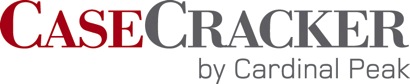 A copy of this presentation is available at www.cardinalpeak.com/DSI-2011.html
Copyright © 2011, Cardinal Peak, LLC
[Speaker Notes: How does digital media compression work?  What are the differences between codecs such as JPEG, MPEG-2, and H.264?  What does it mean that compression is "lossy," anyway? Howdy Pierce, Managing Partner at Cardinal Peak, will address the theory behind the compression of still images, audio, and video, and what you need to know to properly manage your digital evidence. This discussion will also address questions about reliability of digital evidence and how to explain your digital evidence in court.  Mr. Pierce has been involved in designing digital media compression systems since 1995 and has deep technical expertise.]